Orientation VS Onboarding: Moving Beyond the Staff Orientation Checklist
Michelle Doughty, Professional Development Coordinator

Kaley Held,             School Age and Day Camp Coordinator
Introduction
Large Group Discussion
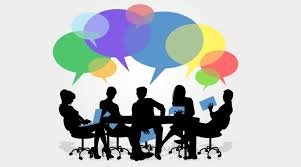 Every organization has its own version of the complex process through which new hires learn attitudes, knowledge, skills and behaviors required to function effectively
What are the challenges you face with your current Orientation Process?
State Orientation Checklist
New Staff Orientation/Onboarding….
Onboarding Serves a Purpose
Onboarding done correctly leads to…..
Onboarding VS Orientation
The Four C’s
Levels of Onboarding
What is your onboarding process missing?
Brainstorm a list of lead teacher responsibilities and draw a line to match it with the licensing checklist
State Orientation Checklist
Job Responsibilities of a Lead Teacher
Develop the goal(s) of your onboarding program
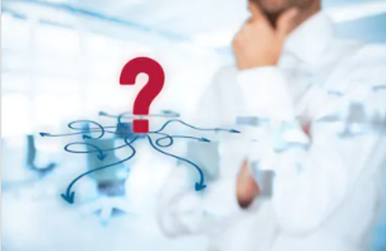 Do you know what employees think about your employee orientation?
Key Questions for you as you develop your onboarding process
Onboarding is the design of what your employees feel, see and hear after they have been hired.
Consider
Over the first few weeks; supervisors….
Refences
Bauer, T. N. (2010). Onboarding New Employees: Maximizing Success. Published by SHRM Foundations.
Brown, J. (May 20, 2018). How to provide effective new employee Orientation.
Semmons, G. (September 26, 2017) Onboarding vs Orientation. Retrieved from Bizfluent.